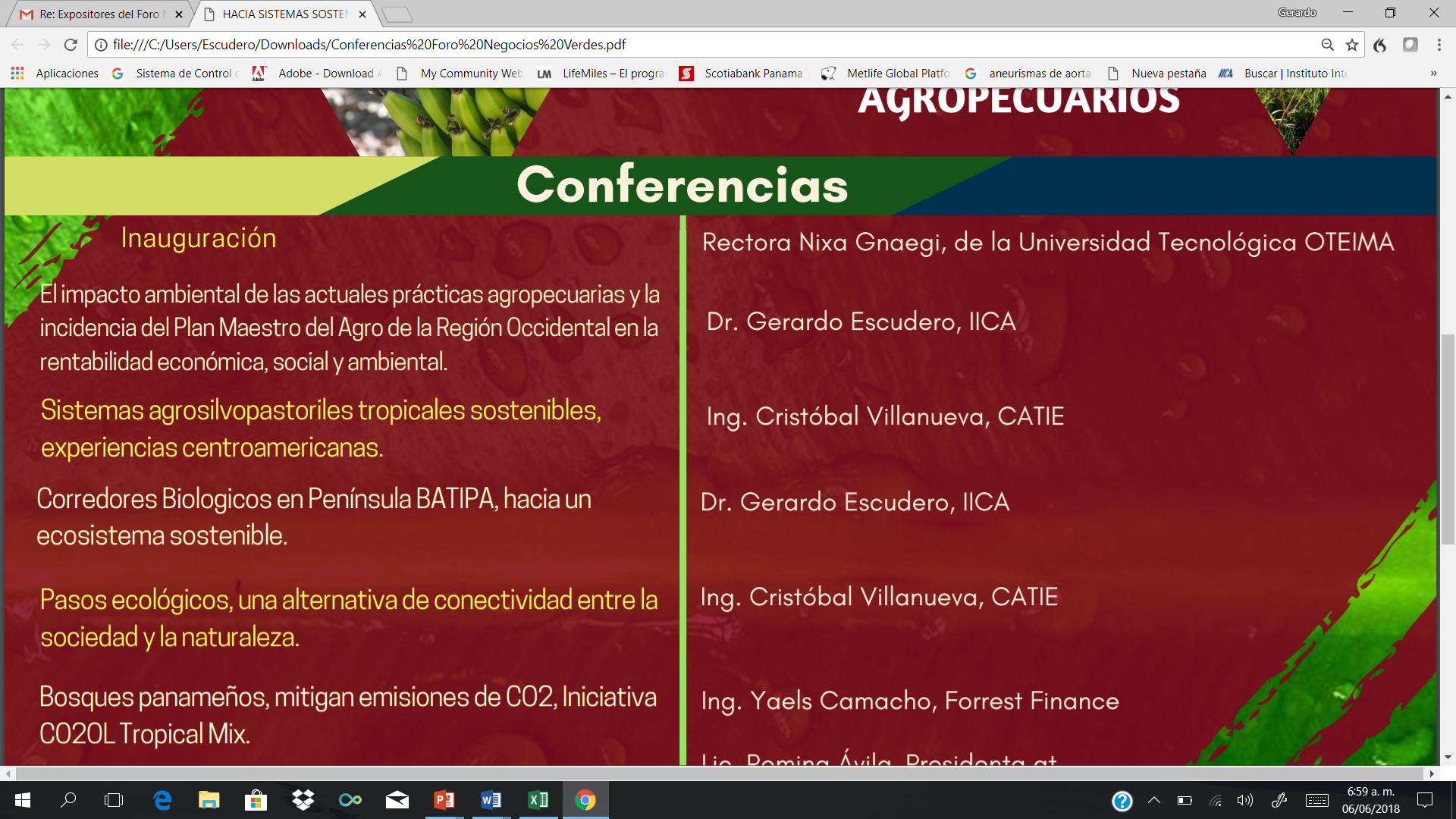 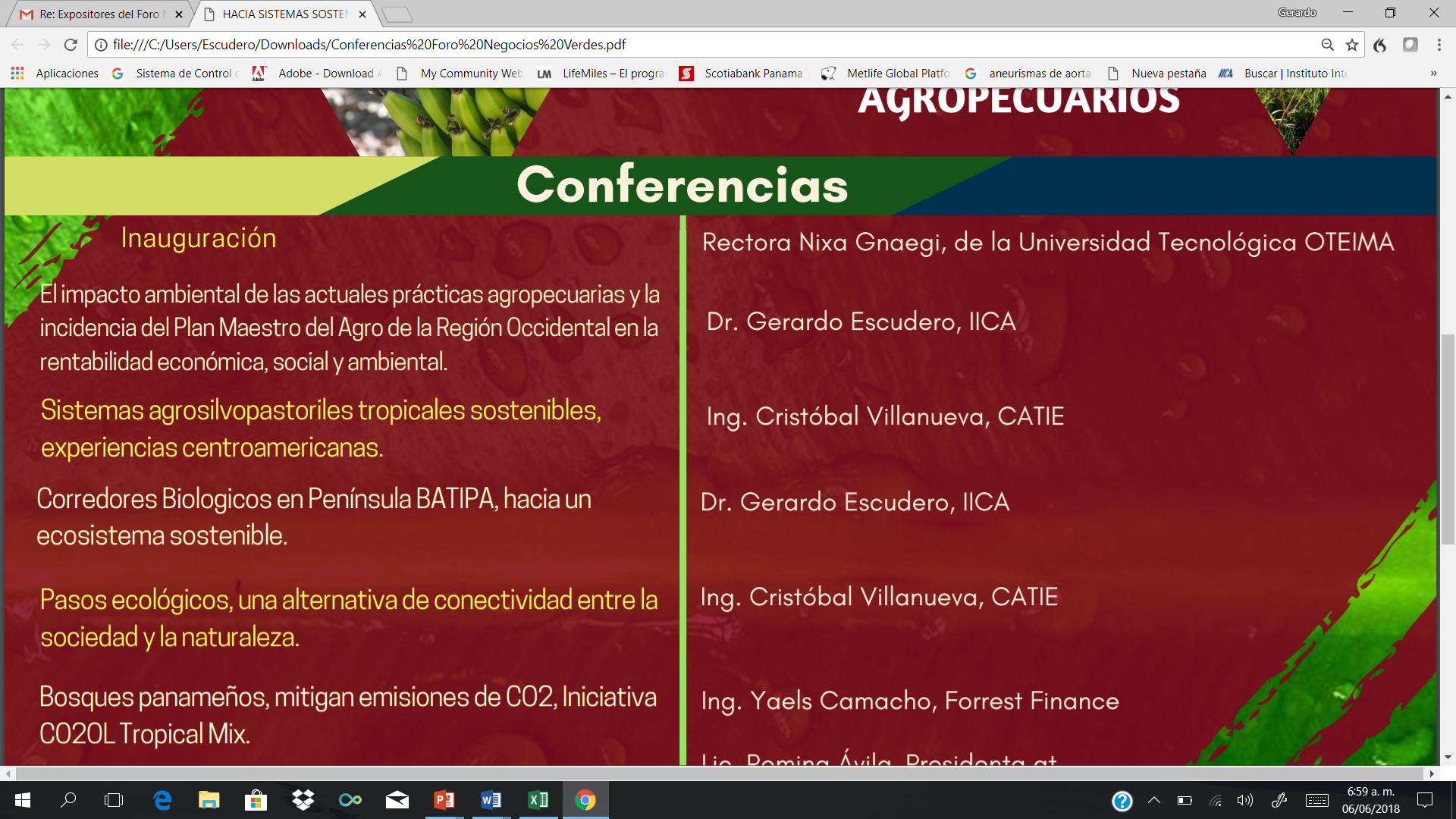 pma
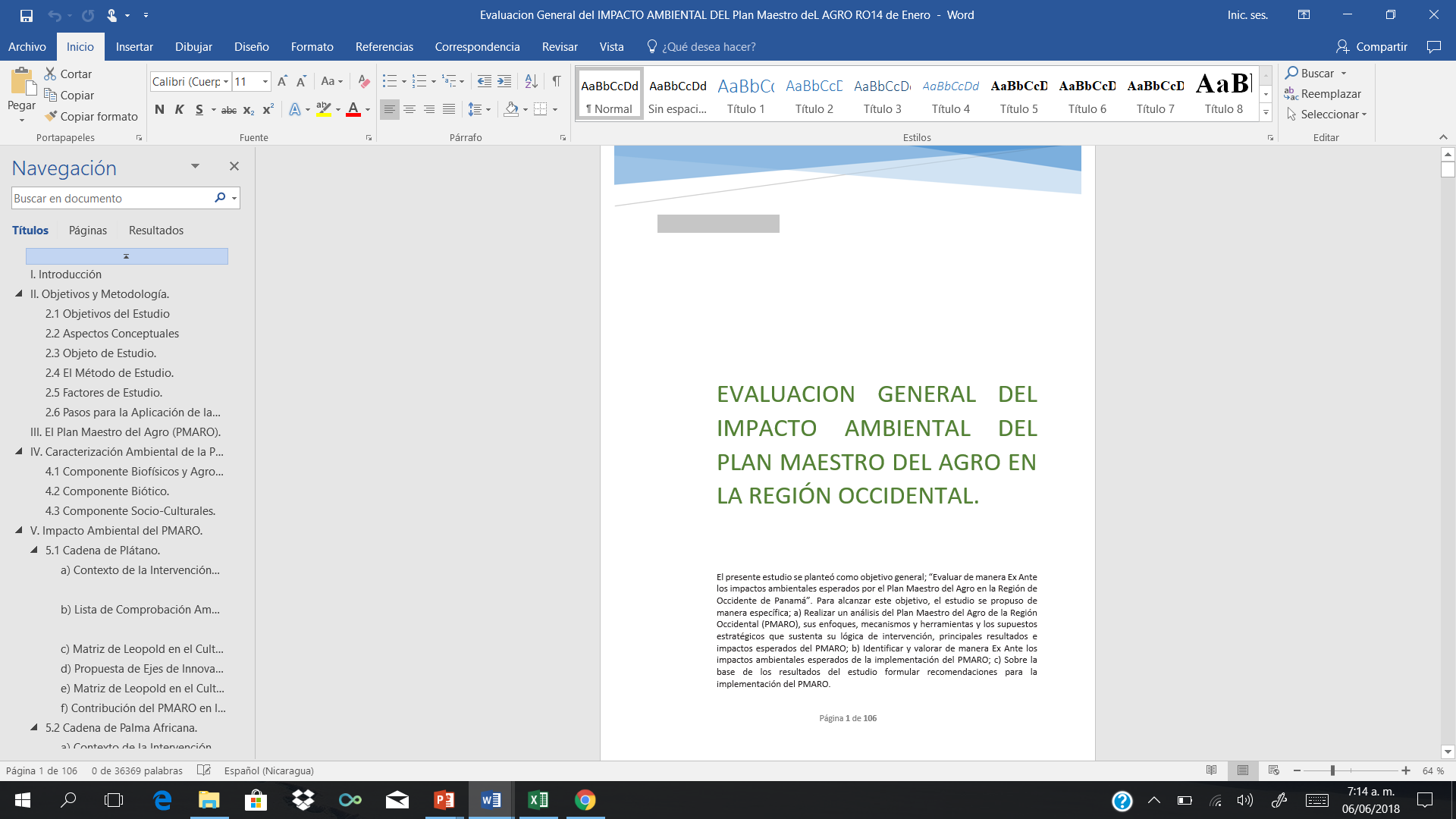 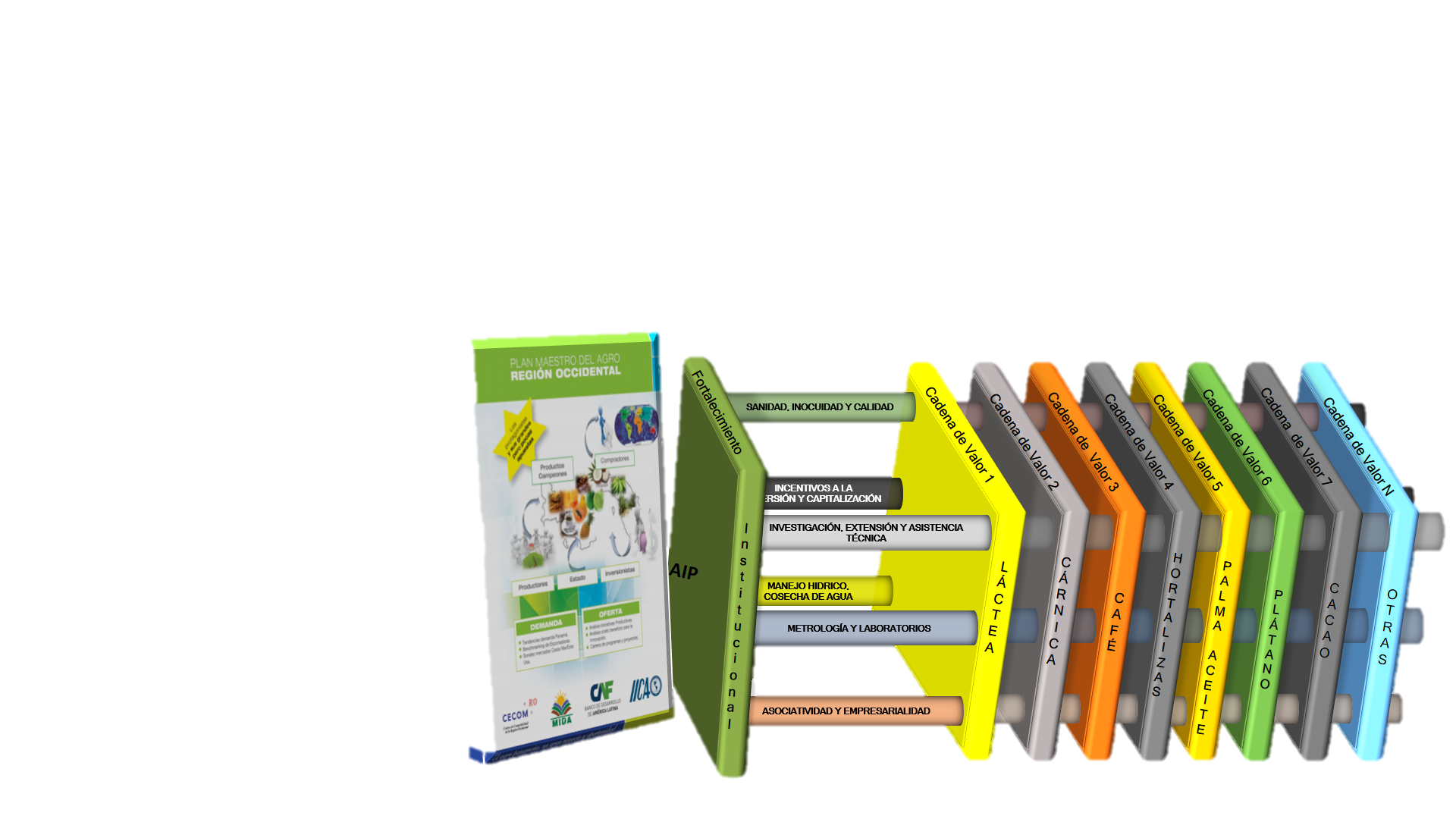 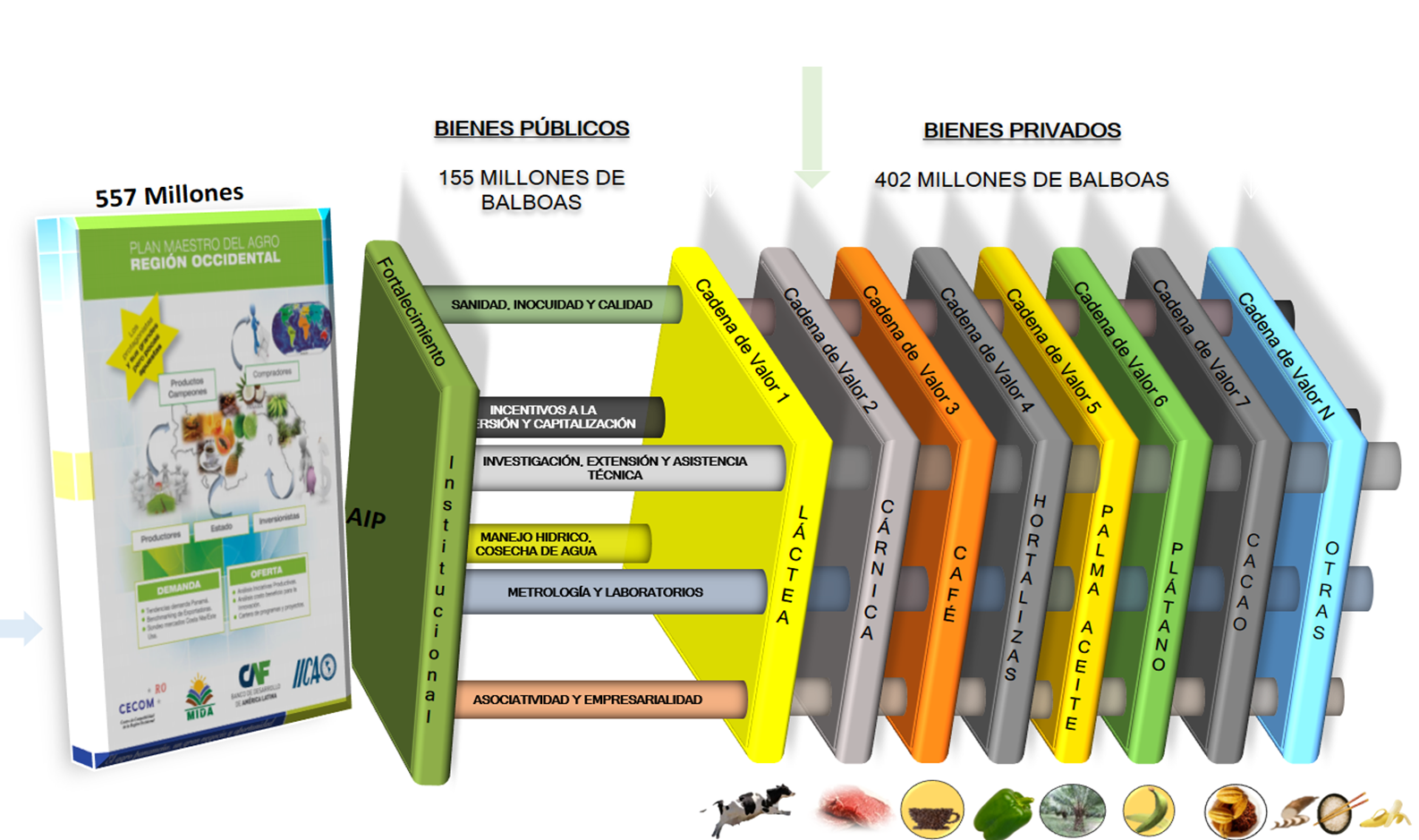 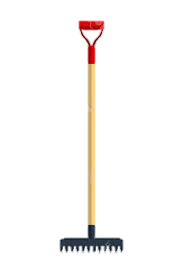 Innovación Tecnológica
Asocio y Emprendimiento
Sanidad e Inocuidad
Laboratorios
Cosecha de Agua
Infraestructura y Equipo
Institucionalidad
Impacto Económico Social Ambiental
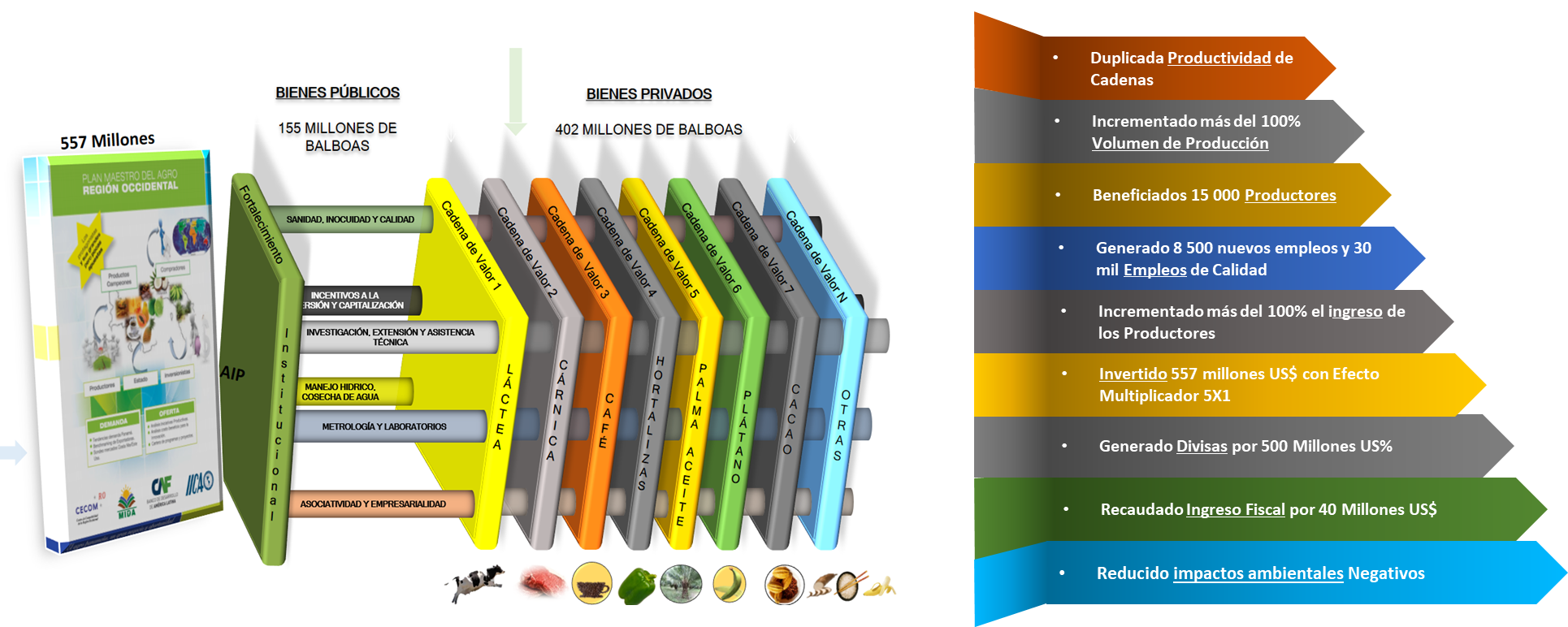 Del Aislamiento a la Asociación,…… y del Productor al Empresario !!
Asocio
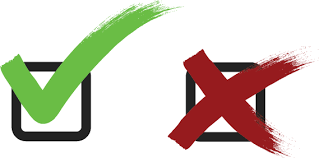 “Infructuoso”
“Ganador”
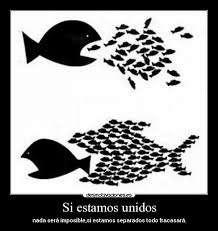 “Perdedor”
“Insuficiente”
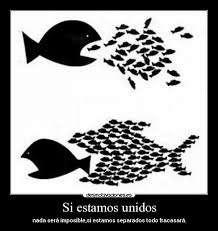 Empresarialidad
Social y Ambiental
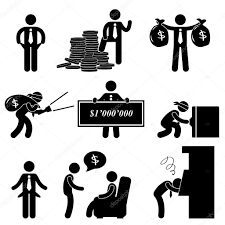 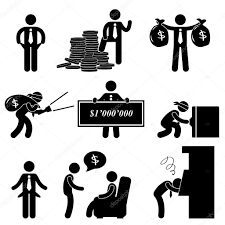 Distintos Tipos de Hacer Agricultura
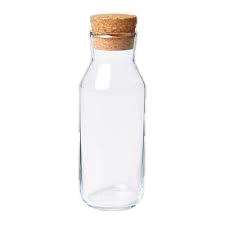 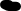 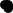 Avanzado
Intermedio
Limitado
Ausente
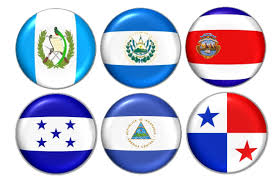 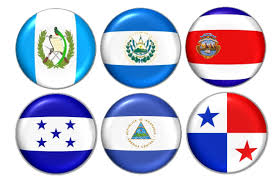 CACAO
Promedio por País
1000 kg/ha
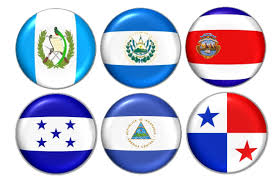 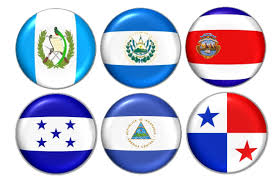 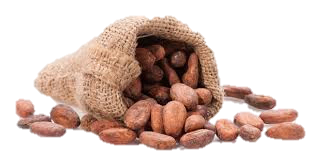 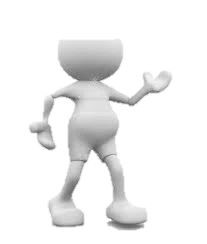 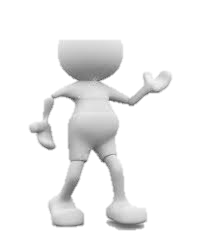 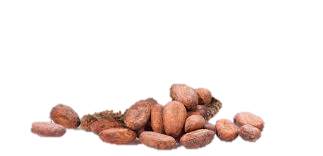 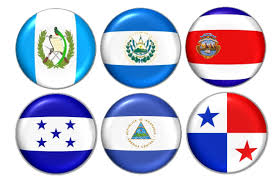 200 kg/ha.
Rendimientos Físicos  por Hectárea de Principales Cultivos en Centro América
(promedio 2011-2013)
ES
ES
ES
ES
ES
ES
ES
Rendimientos
 al 100 %
NIC
GUA
GUA
HON
HON
GUA
HON
CR
GUA
NIC
HON
CR
GUA
CR
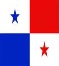 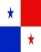 HON
GUA
GUA
CR
CR
NIC
HON
HON
NIC
GUA
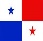 ES
HON
ES
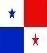 ES
GUA
CR
ES
CR
HON
CR
CR
Rendimientos
al 75 %
CR
CR
NIC
CR
HON
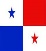 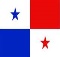 HON
GUA
HON
HON
CR
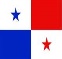 NIC
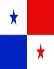 GUA
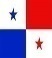 CR
NIC
CR
HON
Rendimientos
al 50 %
ES
GUA
HON
NIC
CR
GUA
HON
HON
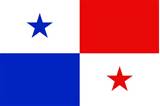 NIC
GUA
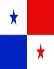 ES
GUA
NIC
HON
ES
ES
ES
CR
NIC
NIC
CR
NIC
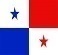 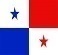 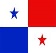 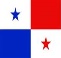 GUA
NIC
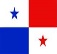 GUA
CR
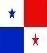 HON
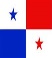 Rendimientos al
 25 %
GUA
NIC
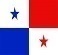 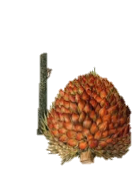 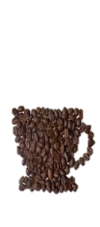 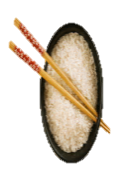 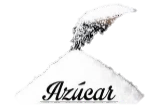 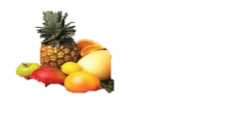 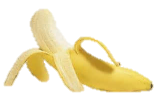 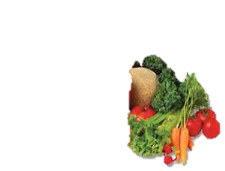 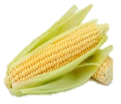 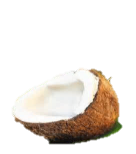 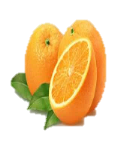 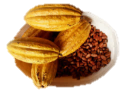 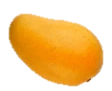 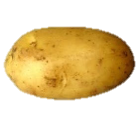 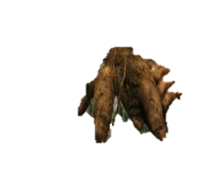 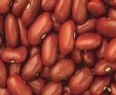 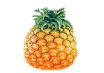 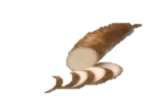 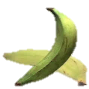 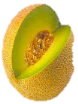 Evaluación ambiental ex ante del PMARO

Comience esta evaluación en las primeras fases de la preparación de la intervención. 

No es un ejercicio puramente técnico, incluye a los beneficiarios del PMARO y otras poblaciones afectadas. 

No se limita al entorno biofísico, incluye aspectos económicos, sociales y culturales.
Existe diversos métodos para la evaluación de impactos ambientales

Modelos de identificación (listas de verificación causa-efecto ambientales, cuestionarios, matrices causa-efecto, matrices cruzadas, diagramas de flujo, otras), 

Modelos de previsión (empleo de modelos complementados con pruebas experimentales y ensayos “in situ”, con el fin de predecir las alteraciones en magnitud), y 

Modelos de evaluación (cálculo de la evaluación neta del impacto ambiental y la evaluación global de los mismos).
Matriz de Leopold Modificada. 

Tabla de doble entrada de actividades del paquete técnico del productor, sin y con intervención del PMARO.

Figuran los factores (efectos), medioambientales susceptibles de recibir impactos. 

Incorporó valores de impactos (según criterio cuali-cuantitativos), representado sus gravedades por números:
 
7 - 10 = Alto 
4 - 6 = Medio 
1 – 3 = Bajo 

Agrega consideraciones de magnitud e importancia y la valoración final expresa el impacto biológico, físico, químico, ecológico, pero también factores socio culturales y económicos.
Medio Físico. 	
Suelo y Agua: 
Contaminación (por posibles desechos o residuos sólidos y líquidos)
Erosión provocada por el movimiento de tierra (surcado y forrado de cultivos, tránsito de personas y animales durante el periodo de plantación, alimentación y cosecha). 
Compactación (refiriéndose al tránsito que tiene antes y durante la actividad). 	

	Aire: 
Material particulado (polvo durante el tractorado, surcamiento y siembra). 
Calidad del aire (contaminación por la descomposición y quema de restos agrícolas).
b. Medio Biológico: 	
	Flora: 
Pastizales y Plantaciones de árboles frutícolas, por el cambio de matriz productiva. 
	Fauna: 
Fragmentación del habitad referido principalmente a las especies animales que rondan y habitan el lugar. 
c. Medio Perceptual. 
	Calidad del paisaje 
Vistas, sonidos, olores, usos y costumbres de la población, tipología de las construcciones, gastronomía, entre otros.
Medio Sociocultural y Económico. 
	Sociocultural: 
Relaciones sociales (entre productores para realizar actividades de desarrollo y beneficio social mutuos). 
Educación (valoración, conservación y uso adecuado de sus recursos naturales y de su entorno natural). 
Costumbres (cambio del modo de cómo se desarrolla las actividades agrícolas en la actualidad y el modo ancestral)
Calidad de vida (mejora de la calidad de vida). 	
	
	Económico: 
Ingresos de la economía local (efecto indirecto a la comunidad en general y a la economía pér capital de la población de la Región Occidental). 
Generación de empleo (generado por la actividad agrícola y sus servicios complementarios).
Pasos para la Aplicación de la Matriz de Leopold.

1. Revisión y Análisis de Información Primaria Generada por el PMARO y otras Instituciones Sectoriales.

Identificación de Iniciativas Agropecuarias y Agro Comerciales de la Provincia de Chiriquí, Abril 2015.

Estudio de Costos y Tecnologías Agropecuarias en la Provincia de Chiriquí, Septiembre 2015

Propuestas tecnológicas, 2015


2. Diseño y llenado de Matrices

Lista de Comprobación Ambiental

Matriz de identificación de Impactos

Matriz de Leopold de Evaluación de Impactos sin PMARO

Matriz de Leopold de Evaluación de Impactos con PMARO

Matriz de Comparación de Factores Ambientales de Leopold con y sin PMARO
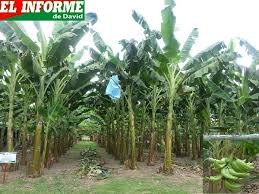 Producción Platanera: dos zonas agroecológicas: La zona baja occidental y la zona alta. 
Dos segmentos:
“Pequeños y Medianos Productores  de Plátano” y 
b) “Grandes Productores “intensivos” de Plátano”. 

El grupo a) el más representativo. Se caracteriza por:
Uso de materiales de siembra de porte alto, tipo cuerno rosado, susceptible 
      a vientos y ataque de Sigatoka Negra. 
Plantaciones de secano y de 8 a 15 años de edad.
Recrea círculo de infestación que hace muy difícil el control de sigatoka negra. 
Déficit hídrico durante el período de verano y copioso en invierno sin drenaje.
Nutren con 4 aplicaciones de fertilizantes al año, 3 de nitrógeno y 1 de completo, 
No realizan análisis de suelo y ni análisis foliares
Para sigatoka aplican terapias químicas: mezclan fungicidas curativos + protector + abono foliar + adherente, realizando 12 aplicaciones por ha./año con aplicación mensual.
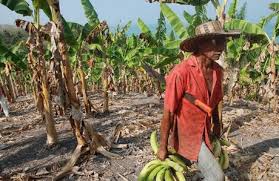 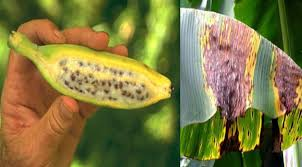 Propuesta de Ejes de Innovación del  PMARO en la Cadena de Plátano

El PMARO propone El Manejo Intensivo Agroecológico para intensificar la producción de plátano de los pequeños y medianos productores tradicionales de la zona baja occidental de la provincia de Chiriquí. 

Ejes de Innovación:
Primero: Cambio de material de siembra con curare enano (porte bajo resistente a             fuertes vientos y a sigatoka negra).
Segundo: Sistema de riego Goteo y siembra escalonada, densidad de 2,100 plantas por hectárea, manejo intensivo basado en el sistema “todo entra todo sale”. 
Tercero: Nutrición adecuada de la plantación, mediante una fertilización precisa basada en análisis de suelo y análisis foliar.  (fraccionamiento de la fertilización cada 15 días). 
Cuarto: MIP con énfasis en sigatoka negra, combinación de estrategias culturales, mecánicas, biológicas y químicas.
Productividad asegurada primer año: 50% e incrementar un 10% el plátano de primera calidad. 
Lo que permite con la debida selección y lavado del producto, cumplir los criterios del mercado de las empresas exportadoras mejorando los precios de venta en 42%.
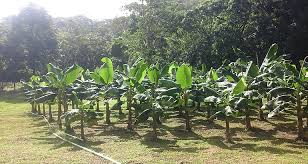 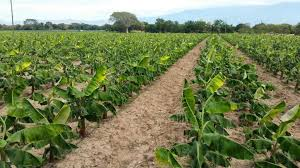 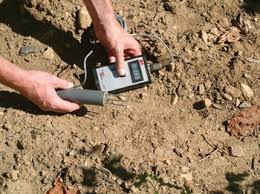 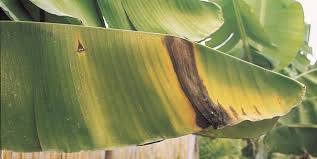 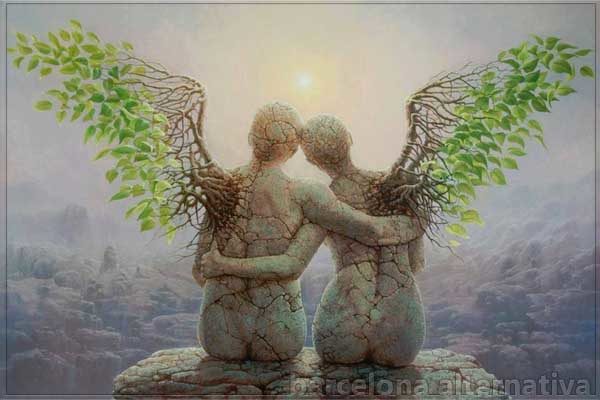